Infrastructural Support – Enabling CTS
The Office of Clinical Research (OCR)
OCR Core Services
Mission: Promote human research for the advancement of    
      healthcare while ensuring the highest level of research participant 
      safety and facilitating the highest quality research.

Training and Education
Auditing Program
FDA Audit Assistance
IND and IDE Consultation
Early Review and Consultation of Protocol and Study-Related Documents
Study Monitoring
Research Consultative Services
Research Billing
Negotiating and executing corporate-sponsored clinical trial contracts
Office of Clinical Research
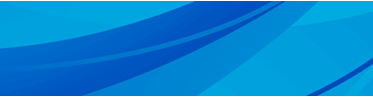 Sponsor
Support
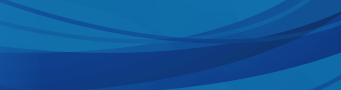 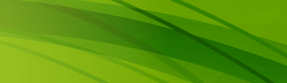 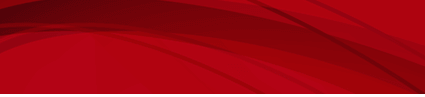 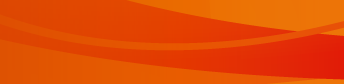 Compliance
Finance
CTCU
Operations
Facilitates sound fiscal management of clinical research for  faculty and staff 



 Budget Negotiation

 Budget Development

 Cost Analysis

 Feasibility Assessment

 Bill Processing
Assist research teams navigation the FDA




 IND/IDE Submissions  and Maintenance

 Regulatory Guidance

 Sponsor Training

 Exemption determination
Negotiation effective Industry clinical trial agreements




 Negotiate budgets and Agreements

 Liaison

Master Agreements

Templates
Operational support for clinical research




  Web site

 Education & Training

 Facilitation 

 Recruitment

 PennChart 

 Penn CTMS 

 Penn Vault
Promote excellence, best practices, and regulatory compliance



 Education and training

 Monitoring plans 

 Auditing Services

 Quality assurance

 Inspection preparation
www.med.upenn.edu/OCR
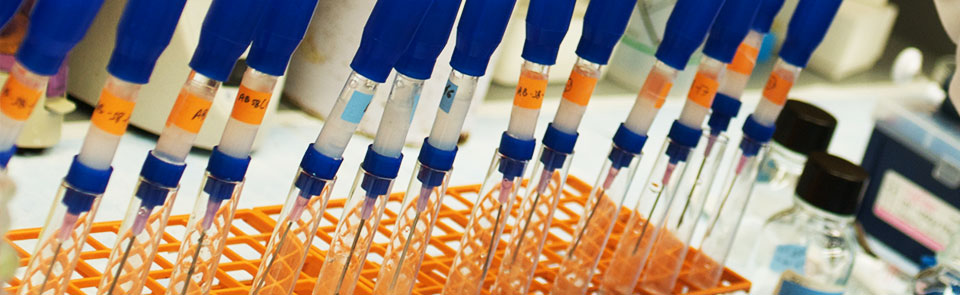 Contact Us
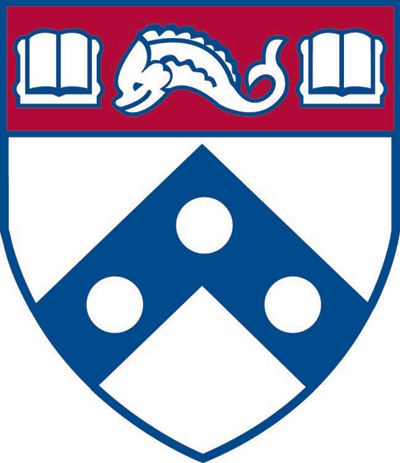 Office of Clinical Research
Phone: (215) 662-4484
Email: psom-ocr@pobox.upenn.edu
Website: http://www.med.upenn.edu/ocr/